Changing Paths: Post Secondary Options/ or Pathways for Students with Disabilities
Ann Palmer, B.A.
abpalmer@nc.rr.com
Baiyina Muhammad, Ph.D.
baiyina.muhammad@gmail.com
Disclaimers
Not too early to be thinking about college as an option for your student; preparation is key
Information today applies to spectrum of learning differences and diagnoses
Our personal experiences, what we’ve learned
Each student is unique, with their own challenges and strengths
What works for one student may not for another
[Speaker Notes: Ann]
Why We’re Here- Eric
Why We’re Here- Jabreel
K-12 Transition Experience
NC-Youth Leadership Forum
4 Pivotal Points of transitions
Inclusion setting
Transition from middle to HS
Working within and across systems
Challenges
[Speaker Notes: The k-12 experience is pretty comprehensive. I will have (4-5) bullet points for this slide.]
Is College Possible?
[Speaker Notes: Baiyina? Sort of an intro to discuss how college is more possible than ever before and how we don’t know when they are young what they will be able to accomplish when older.]
Transition Plan under IDEA
First “official” step to planning what comes next
In NC, should be in place by age 14
May be included in annual IEP meeting
Student should attend!
“Movement from school to post-school activities”- post-secondary education, vocational education, supported employment, independent living, and adult services
[Speaker Notes: Baiyina?]
Preparing for Transition
[Speaker Notes: Baiyina]
Functional Skills
Independent Living
Will the student be able to live in the community? What level of help might they need?
Personal Hygiene
Can student independently take care of their self- care needs? What skills do they need to work on?
Communication
Can student answer the phone, e-mail, make appointments? Can the student initiate asking for help? Are they able to report information?
Functional Skills
Financial
Can the student use money in a functional way? Can they follow a budget? Who will help?
Transportation
How will the student get around as an adult? Do they know how to access public transportation?
Vocational
What work skills does the student need to do their dream job? How are their interpersonal skills? How much assistance will they need in a job setting?
Differences Between High School and College
High School
Strict mandated class schedule- 30 hrs/wk
Frequent reminders by teachers
Teachers check on understanding
School is required to serve student
College
Student makes own schedule, 15 hrs/wk
Student has to keep track of assignments
Student expected to initiate asking for help
Student must meet academic criteria
[Speaker Notes: Ann]
How Do We Know if the Student is  Ready for College?
[Speaker Notes: Ann]
Options of Higher Education
Different kinds of schools
Community Colleges and Technical Schools
2-year and 4-year Colleges 
Part-time versus full-time
Virtual classes
Commuting or living on campus
Special support programs for students with learning differences
[Speaker Notes: Ann]
College Support Programs
Programs like College Living Experience (CLE), College Internship Program (CIP)
Intensive support- academic, social, life skills
Programs like Marshall University- West Virginia
Academic, social, independent living supports
http://www.thinkcollege.net
Programs for students with DD/ID
Variety of programs currently in NC
http://www.cidd.unc.edu/psea/
[Speaker Notes: Ann- 14 programs located at Community colleges and larger state universities in NC]
Admissions Criteria: Beyond Academics at UNC-G
BA/Integrative Community Studies provides support for students with intellectual and/or developmental disabilities at UNC Greensboro. Students must meet the following criteria in order to be considered for possible admission:
Have a documented diagnosis of intellectual disability and/or developmental disability. Refer to the American Association on Intellectual and Developmental Disabilities for the definition of intellectual disability.
Be their own legal guardian
See this Think College brief for more information about decision-making options for young adults with intellectual disabilities
Be at least 18 years old before August 1st of the fall semester for which they are applying
Have concluded secondary education with a diploma, certificate of completion, or equivalent before fall enrollment
[Speaker Notes: Baiyina]
ICS/BA Admissions Cont.
Must not meet admissions requirements for Undergraduate Admissions
Have basic safety skills in unsupervised settings during non-service hours
Have personal desire and/or support from family to gain necessary skills for self-determination, independent living, and career development
[Speaker Notes: Baiyina]
Structure of Certificate Program
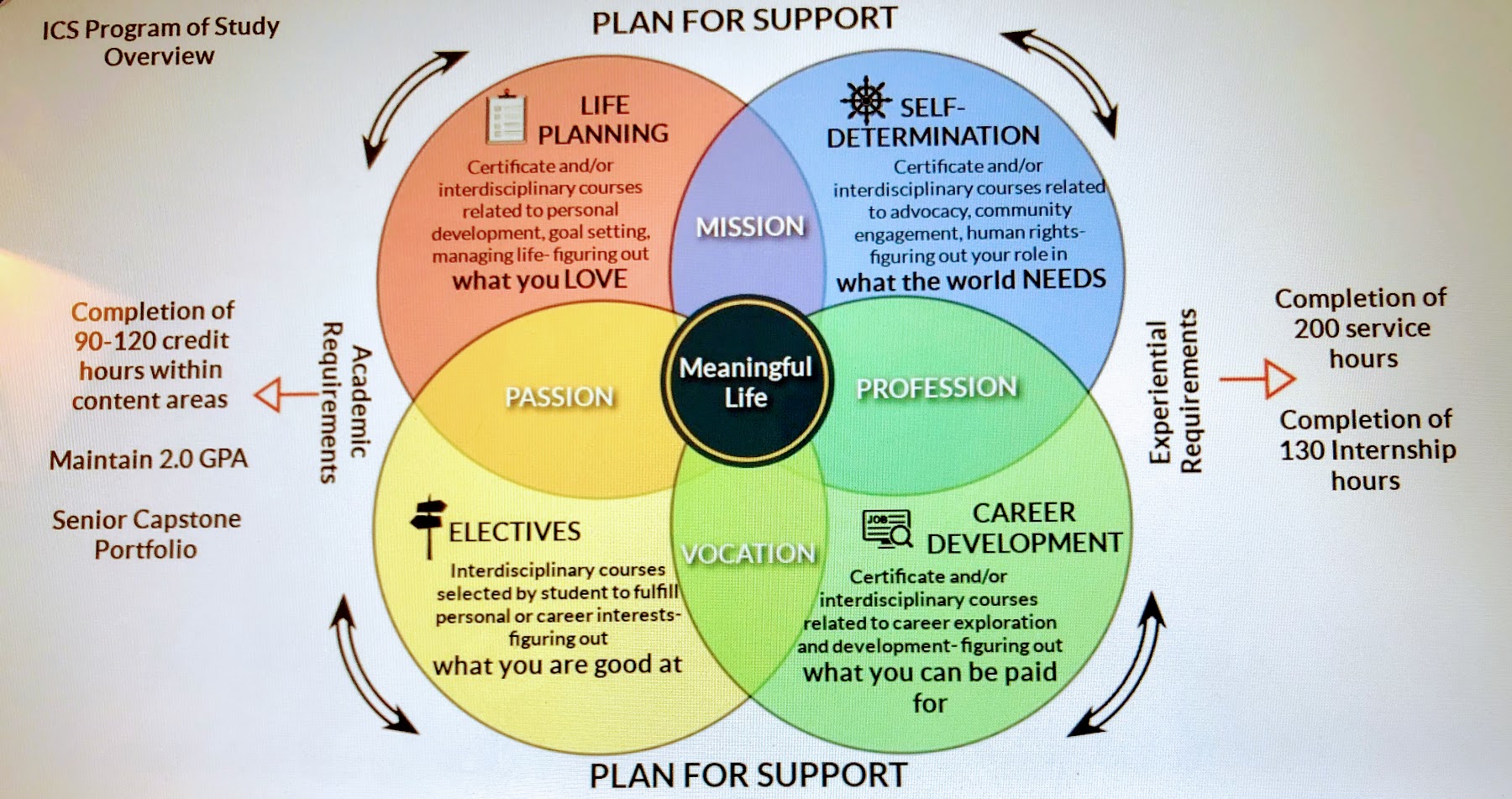 [Speaker Notes: Baiyina’s discussion about Jay’s experience and talk about Beyond Academics’ support students? 
(3) Prong approach for educating  and preparing young adults w/intellectual disabilities for an independent life
*Life planning- independent living skills are practiced in real life setting
*Self-determination- like other college peers, ID populations need positive quality of life experiences/education/and advocacy skills to achieve independence
*Voc/Career development – improved employment outcome from college attendance]
Full Inclusion College Experience
[Speaker Notes: Ann]
“Lessons”
Safety - On campus, in dorm room, on the computer 
Academic Issues - Study skills, how to know when he needs help and how to get help
Health Issues - How to know if he is sick, who to call, when to go to the doctor
Personal Care - Shaving, showering, laundry
Time Management
[Speaker Notes: Ann’s personal story of preparing Eric]
Resource Notebook
[Speaker Notes: Ann’s personal story about strategy for preparing Eric.]
Leaving IDEA Behind
No more IEP’s
No more requirements to serve the student
Post-secondary Education Laws
Section 504 of the Rehabilitation Act of 1973
Americans with Disabilities Act of 1990 and ADA Amendments Act of 2008
[Speaker Notes: Ann]
Implications of 504 and ADA
Those who have qualified for admissions have a right to be in higher education.
Once admitted, students have a right to access all academic and nonacademic programs.
Students have a right to confidentiality of all disability-related information.
Qualified students are eligible to receive REASONABLE accommodations that relate to their disabilities. (level the playing field)
[Speaker Notes: Ann]
Accommodations
An accommodation is not reasonable if it causes...
a substantial change in an essential element of the curriculum
a substantial change in the manner in which services are provided
an undue financial or administrative burden
[Speaker Notes: Ann]
Unreasonable Accommodations
Reduced assignments
Exceptions to conduct codes
Personal aides for academics or housing
Retaking of exams
Unlimited extra time on exams
[Speaker Notes: Ann]
Possible Accommodations
[Speaker Notes: Ann]
Disabilities Resource Office
Crucial support for the student fully included
Formal disclosure must happen here to receive services or accommodations
Make connection as early as possible
Regular scheduled appointments if possible
Student needs to develop a comfort level with the office and the staff
Student has to self-advocate!
[Speaker Notes: Ann]
Learn More About Services Offered
Questions to ask:
What kinds of supports are available for students with learning disabilities?
Does your program have experience serving students with my child’s diagnosis?
What training does your staff receive?
What is a typical case load for a provider in your office?
How often can a student meet with their DS provider?
Does your office provide education for faculty members about working with students with disabilities?
Does your office offer help for the student with self-advocacy skills?
[Speaker Notes: Ann (added this)]
Self-Advocacy
[Speaker Notes: Ann]
Preparing the Studentfor Self-Advocacy in Adulthood
[Speaker Notes: Baiyina- Personal Story (Jabreel)]
Challenges in College: Jabreel
[Speaker Notes: Baiyina’s slide-challenges in College]
Support Strategies
Located another support agency besides (Beyond Academic Support through Monarch)
Located a local therapist who has experience working with the population
Provided necessary therapy for J
Frequent reminders
Asking the right questions
[Speaker Notes: Baiyina’s details about strategies for Jabreel]
Challenges in College: Eric
Organizational problems
Dealing with changes
Working in groups
Dealing with stress of exams
Communicating with professors
Knowing when he needs help
Prioritizing; understanding what is important
Difficulty with financial and social decisions
[Speaker Notes: Ann]
Support Strategies
Calendar, lists, schedules
Keeping track of grades, organizers
“Rules” to go by
Frequent reminders
Designating who to go to for help
Regular meetings with professors and DRO
Having a mentor
Relaxation strategies
Asking the right questions
[Speaker Notes: Ann]
What We’ve Learned
[Speaker Notes: Baiyina? (Sure!) Me instead?]
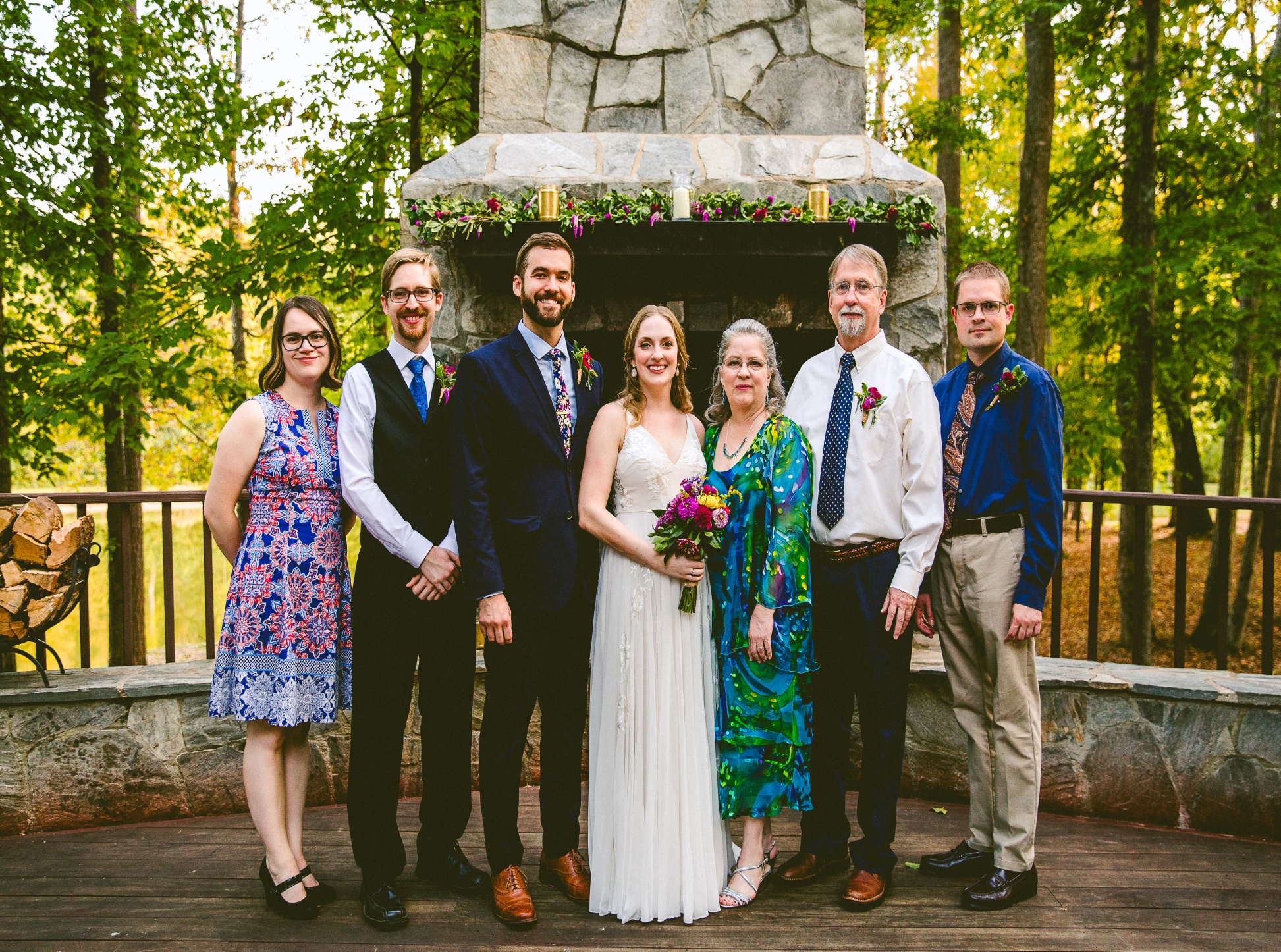 [Speaker Notes: Ann]
Where is Eric Now?
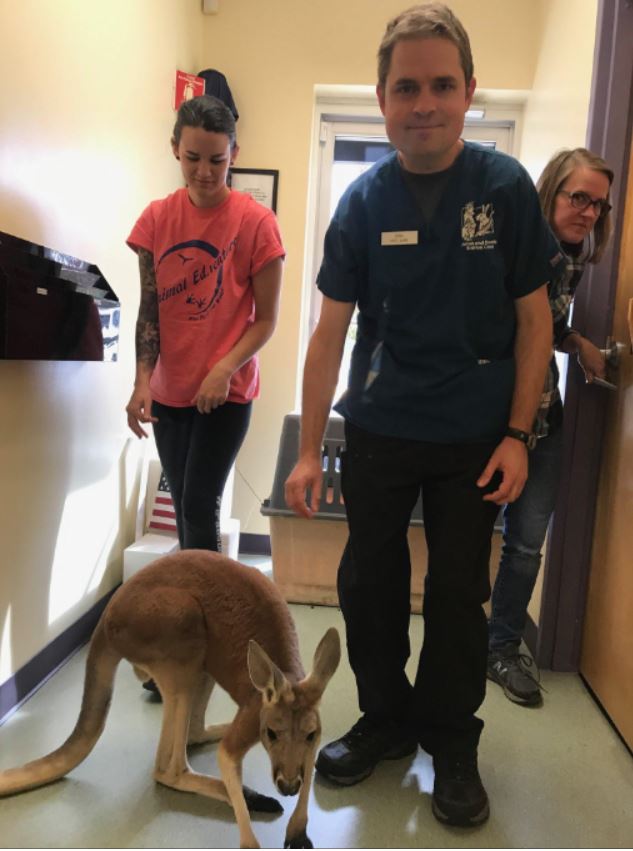 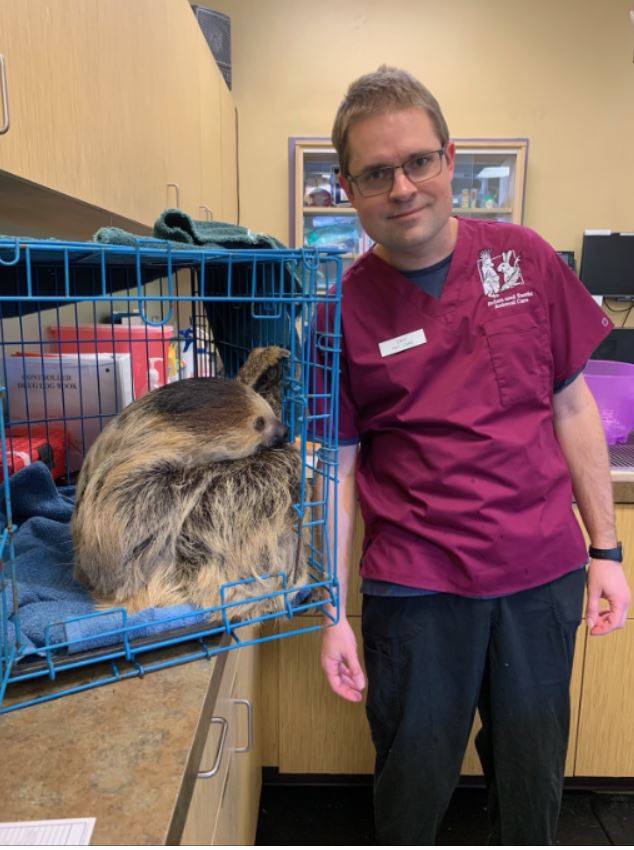 [Speaker Notes: Ann]
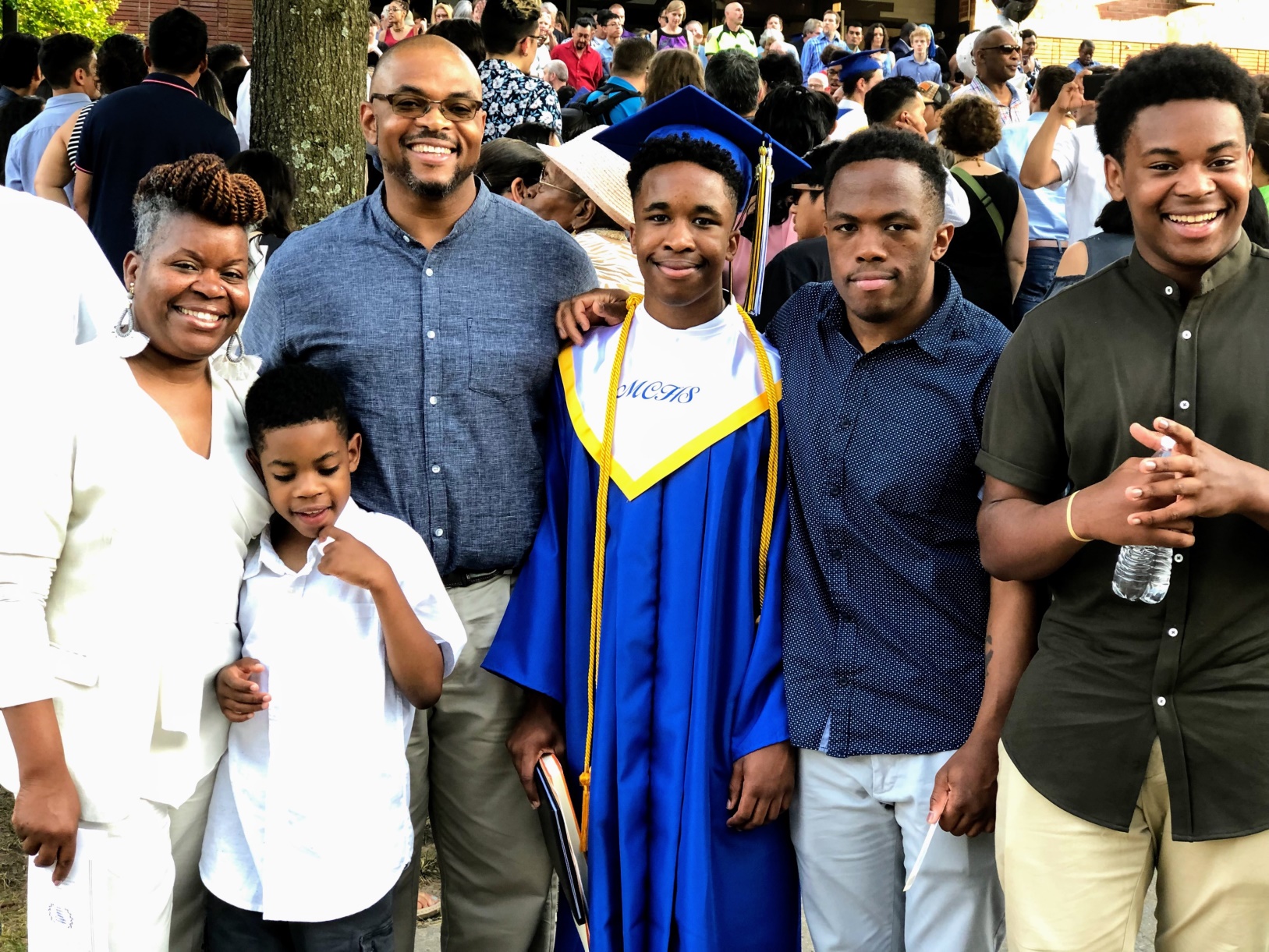 [Speaker Notes: Baiyina]
Where is Jabreel Now?
Conference Presenter
Manager of Football Team
[Speaker Notes: slide of Jabreel now and Baiyina gives update.]
Resources
Autistic Self Advocacy Network (ASAN) https://autisticadvocacy.org/ 
Benefits of Supporting Individuals with Mild Intellectual Disabilities https://www.ncbi.nlm.nih.gov/pubmed/27461950 
College Parenting Central https://www.collegeparentcentral.com/ 
Dignity of Risk for People with Disabilities https://mydisabilitymatters.com/services/
Resources
National Parent Center on Transition & Employment https://www.pacer.org/transition/learning-center/independent-community-living/self-determination.asp
National Resource Center for Supported Decision Making http://supporteddecisionmaking.org/state-review/north-carolina
Parent Assessments of Self-Determination Importance and Performance for Students with Autism or Intellectual Disability https://pubmed.ncbi.nlm.nih.gov/23301900-parent-assessments-of-self-determination-importance-and-performance-for-students-with-autism-or-intellectual-disability
Resources (Books)
College Success for Students With Learning Disabilities: A Planning and Advocacy Guide for Teens With LD, ADHD, ASD, and More, Simpson and Spencer (2020)
Developing College Skills in Students With Autism and Asperger's Syndrome, Freedman (2010)
Freshman Survival Guide for College Students with Autism Spectrum Disorders: The Stuff Nobody Tells You About!, Moss (2014)
From Disability to Diversity: College Success for Students with Learning Disabilities, ADHD, and Autism Spectrum Disorder, Shea et. al (2019)
Resources (Books) cont.
Navigating College: A Handbook on Self Advocacy Written for Autistic Students from Autistic Adults, ASAN (2013)
The Parent’s Guide to College for Students on the Autism Spectrum, Brown and Wolf et al. (2012)
Preparing for Life; The Complete Handbook of the Transition to Adulthood for Students with Asperger's Syndrome and Autistic Spectrum Disorder, Baker (2006)
Realizing the College Dream with Autism or Asperger Syndrome, Palmer (2006)